pbar scope
Klaus Knie
BINP-GSI workshop, May 2020
Sections of the pbar separator
GSI
BINP
HEBT
PS01 (vac.)
TCR1
PS01 (air)
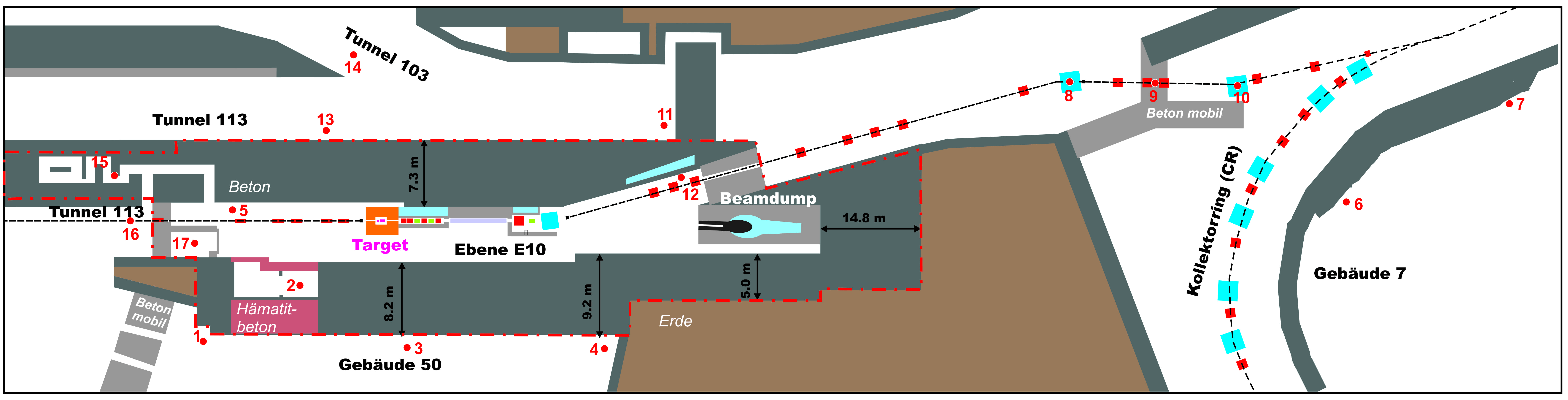 building 7 (H0209A)
building 6c (K0321A)
More precisely: here we talk about the PS01 beamline

PS01 magnets will be pulsed (except dipole)
Magnets
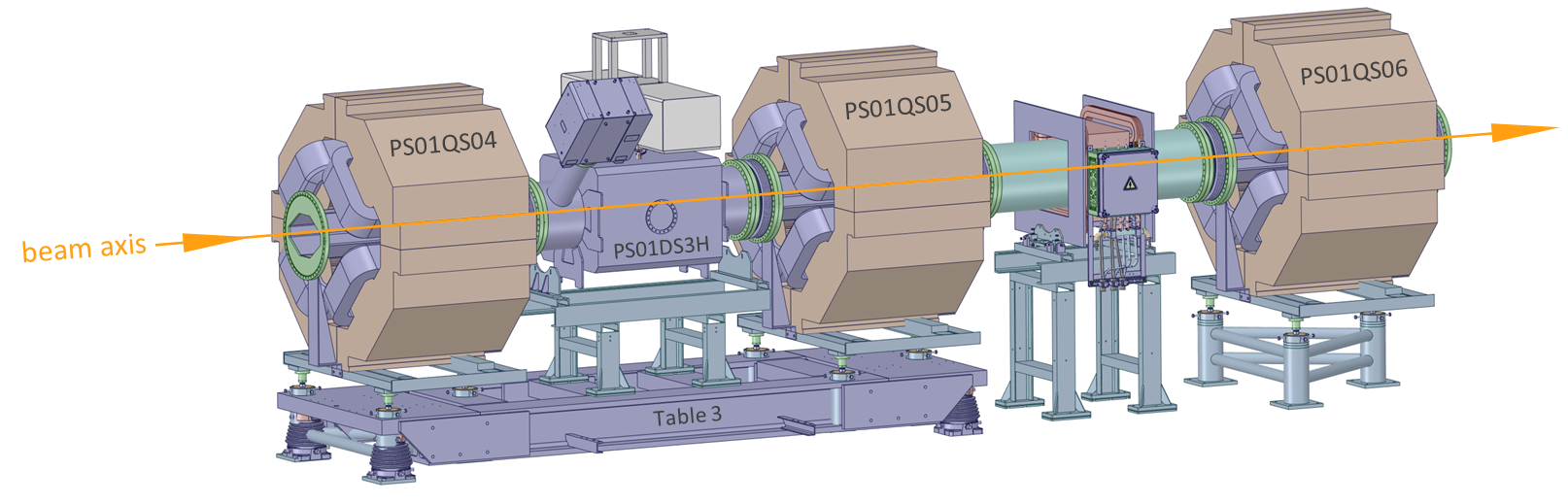 Ion optics, magnets (PS):Presentations by S.Udrea, H. Leibrock on Friday
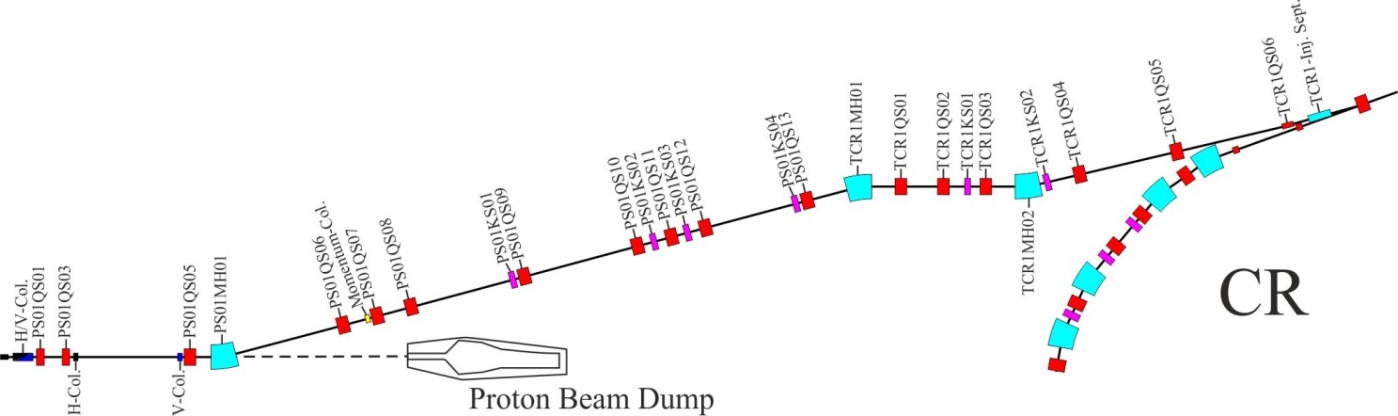 identical to TCR1
similar to TCR1
totally different
from TCR1
Klaus Knie, pLinac/pbar
5/24/20
3
Dipole Magnet
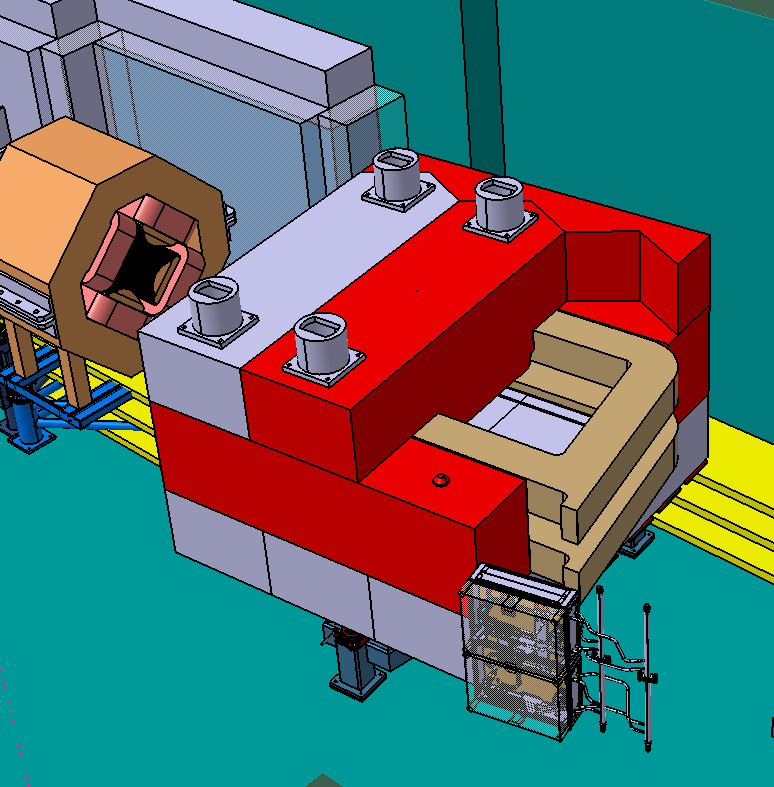 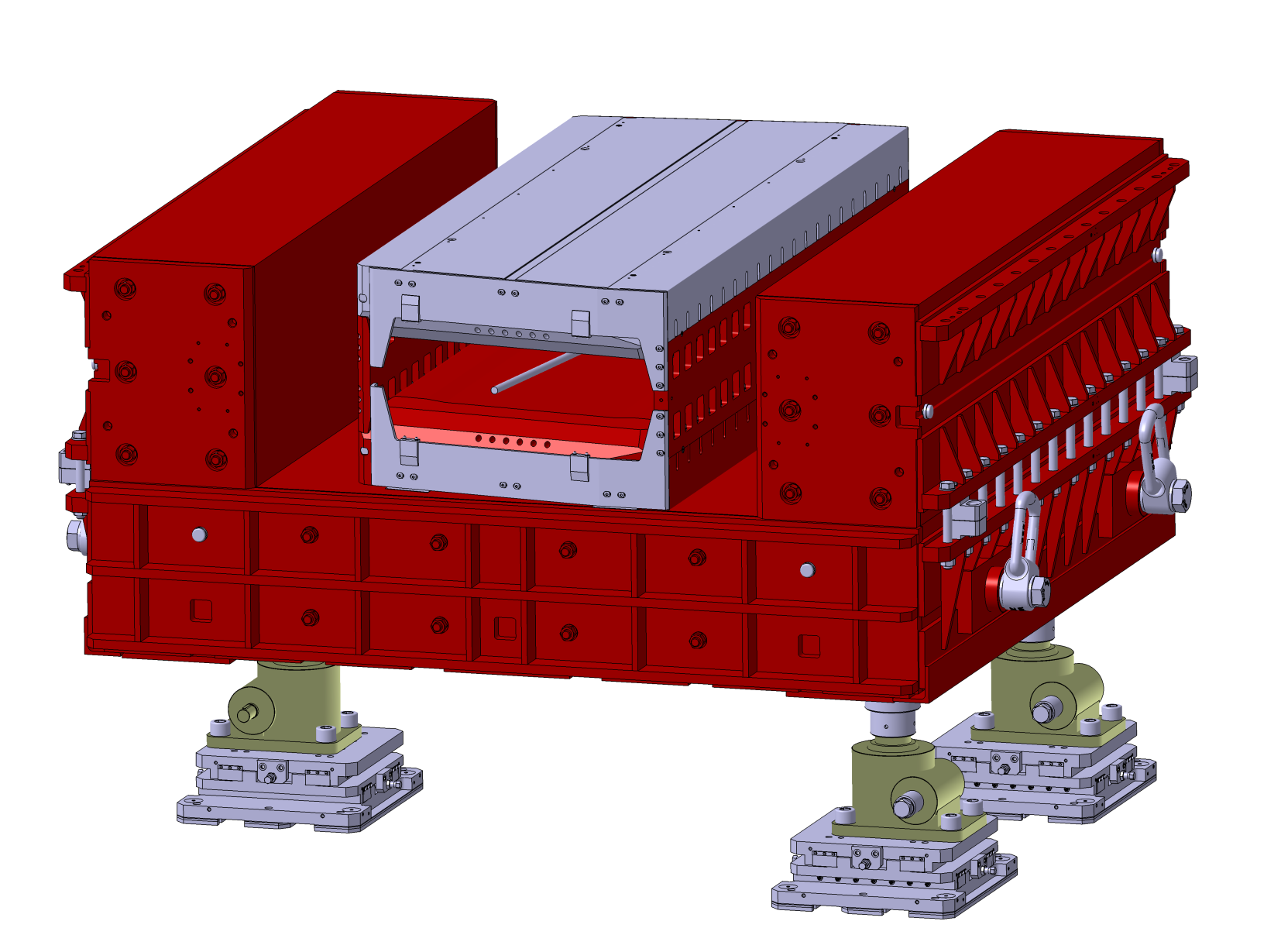 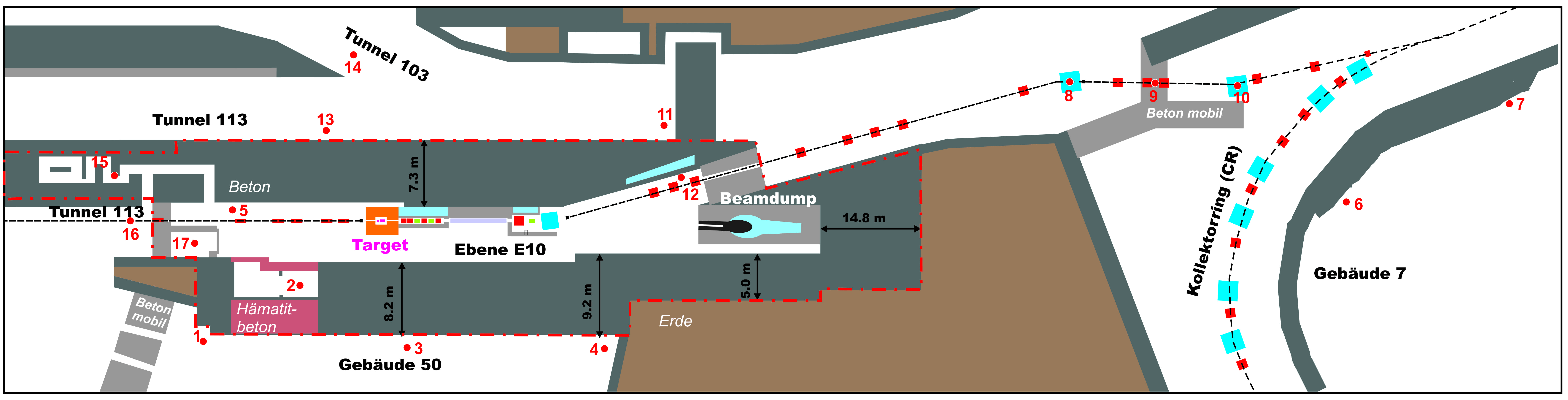 pbar dipole:
no chamber
rad. hard coil
upper yoke in parts < 10 t
special connection box
identical with CR dipole
Beam Instrumentation
2 screens and 4 BPMs identical to TCR1/SFRS components needed for PS01
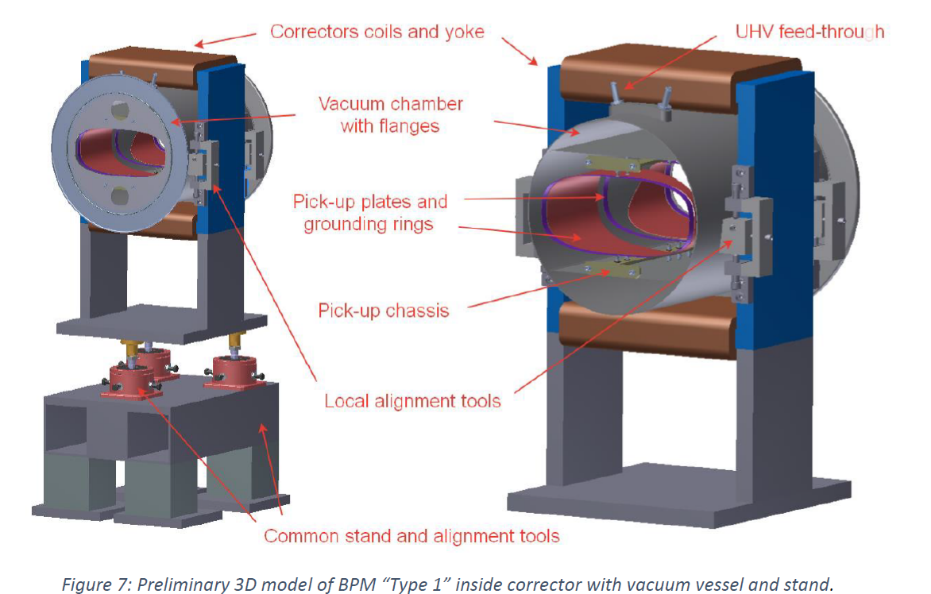 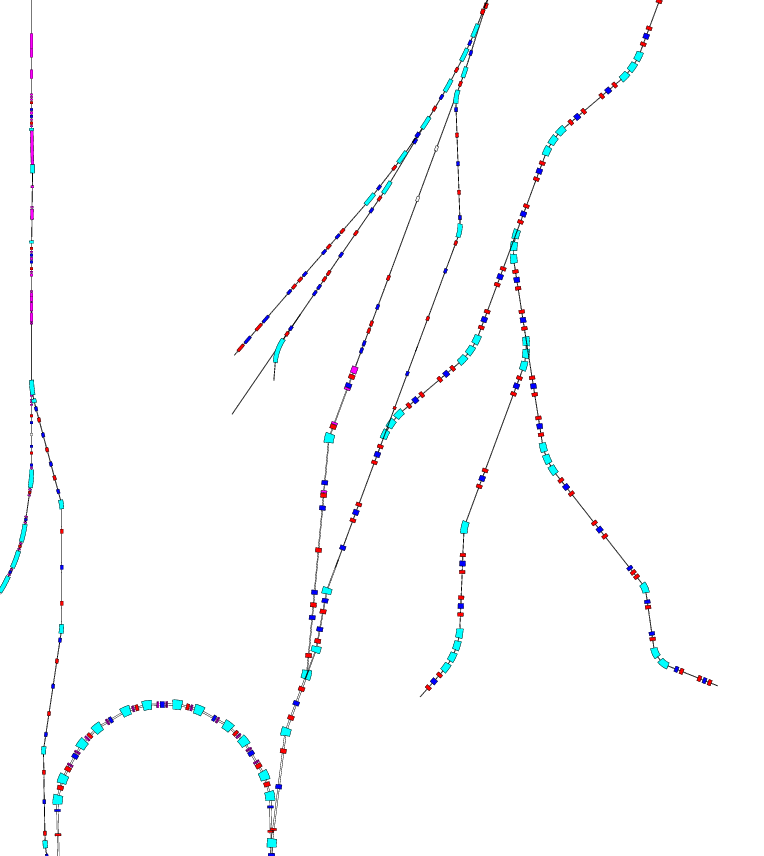 2x BPM
SCR + BPM
SCR + BPM
Presentation by A. Reiter on Friday
Klaus Knie, pLinac/pbar
5/24/20
5
Summary
Name of speaker / Title of presentation
5/24/20
6